Standardisert pasientforløp Kronisk lymfatisk leukemi
Januar 2016
Arbeidsgruppen
Hvorfor pasientforløp?
Hovedmål: God kvalitet og ressursutnyttelse
Sikre kunnskapsbasert og likeverdig pasientbehandling
Gi alle involverte oversikt over behandlingsforløpet og sikrer god ressursutnyttelse og samhandling
Sikre riktig pasientinformasjon
Et hjelpemiddel i opplæring av studenter og ansatte
Gi grunnlag for forskningsbasert evaluering
Et hjelpemiddel i forebygging av uønskede hendelser
Målgruppe
Pasienter
Pårørende
Helsepersonell (sykepleiere, hjelpepleiere, andre)
Allmenleger
Legestudenter
Leger i utdanning
Leger innenfor andre spesialiteter enn hematologi
Kunnskapsgrunnlag
Nasjonale retningslinjer for diagnose og behandling for KLL er utarbeidet av Helsedirektoratet. Der er kunnskapsgrunnlaget beskrevet.

Pakkeforløp for diagnose og behandling av KLL er utarbeidet av Helsedirektoratet og implementert. Der er utredning, behandling og koding beskrevet.
Presentasjon av forløpet
Godkjente standardiserte pasientforløp er tilgjengelige på stolav.no: 
https://stolav.no/,  - Fag og forskning- pasientforløp

Kronisk lymfatisk leukemi (KLL). Hovedforløp EQS ID: 33106
Kronisk lymfatisk leukemi. Henvisning og utredning. EQS ID: 33107
Behandlingstrengende kronisk lymfatisk leukemi < 65 år. EQS ID: 33108
Behandlingstrengende kronisk lymfatisk leukemi > 65 år. EQS ID: 33110
Kronisk lymfatisk leukemi. Andrelinjebehandling. EQS ID: 33536
Kronisk lymfatisk leukemi. Kontroll og oppfølging: EQS ID: 33109
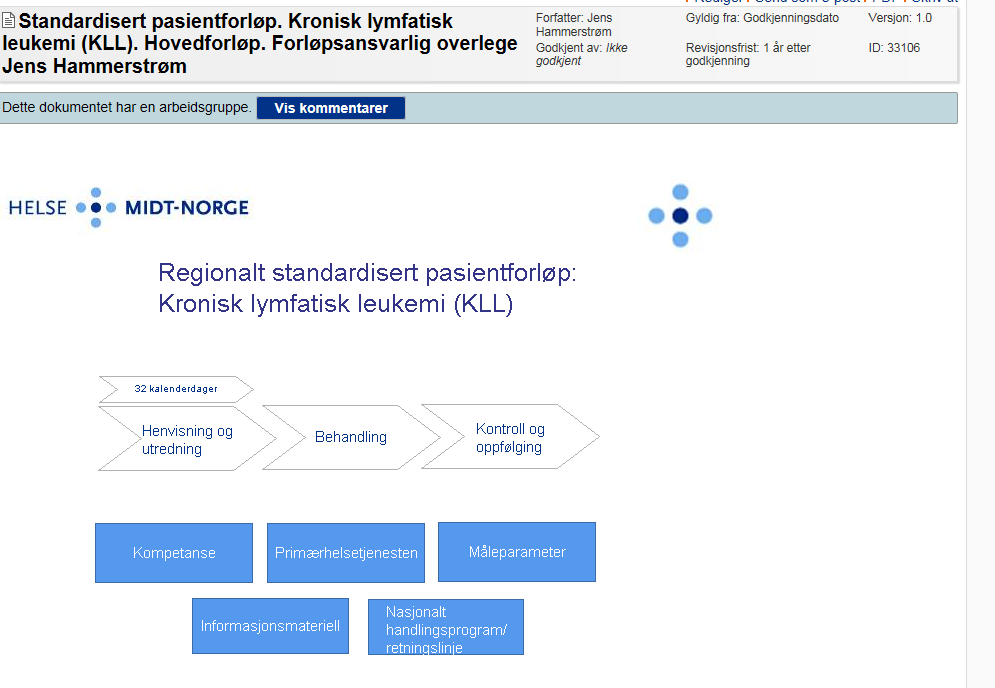 Kronisk lymfatisk leukemi. Henvisning og utredning
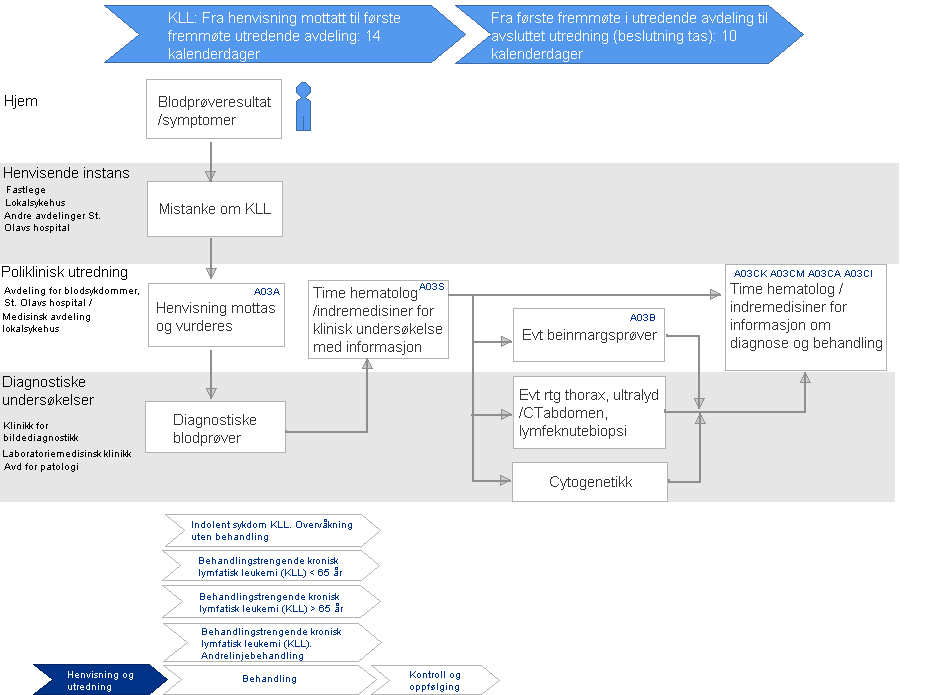 Behandlingstrengende kronisk lymfatisk leukemi < 65 år
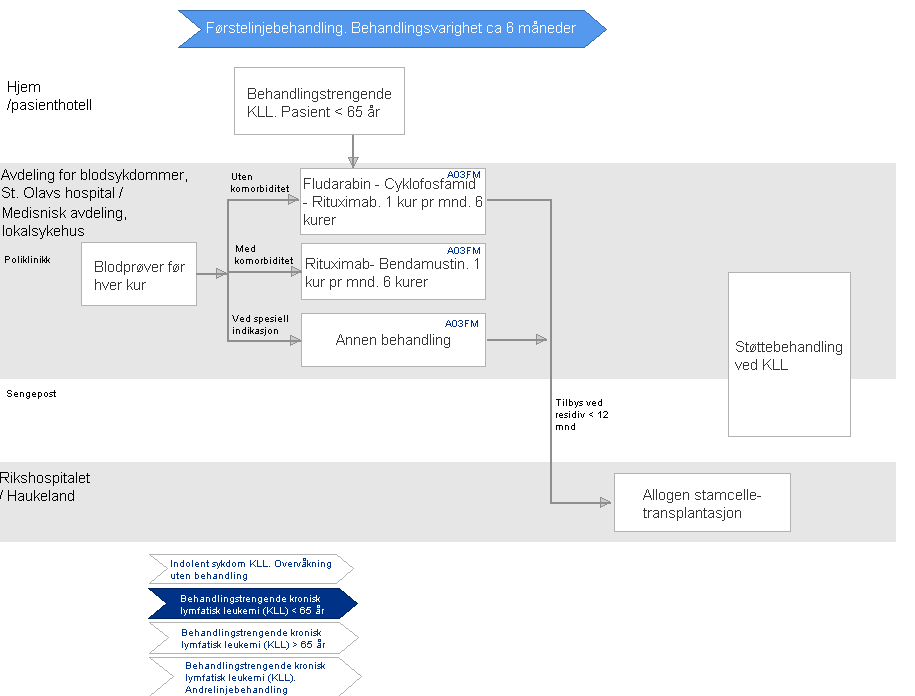 Behandlingstrengende kronisk lymfatisk leukemi > 65 år.
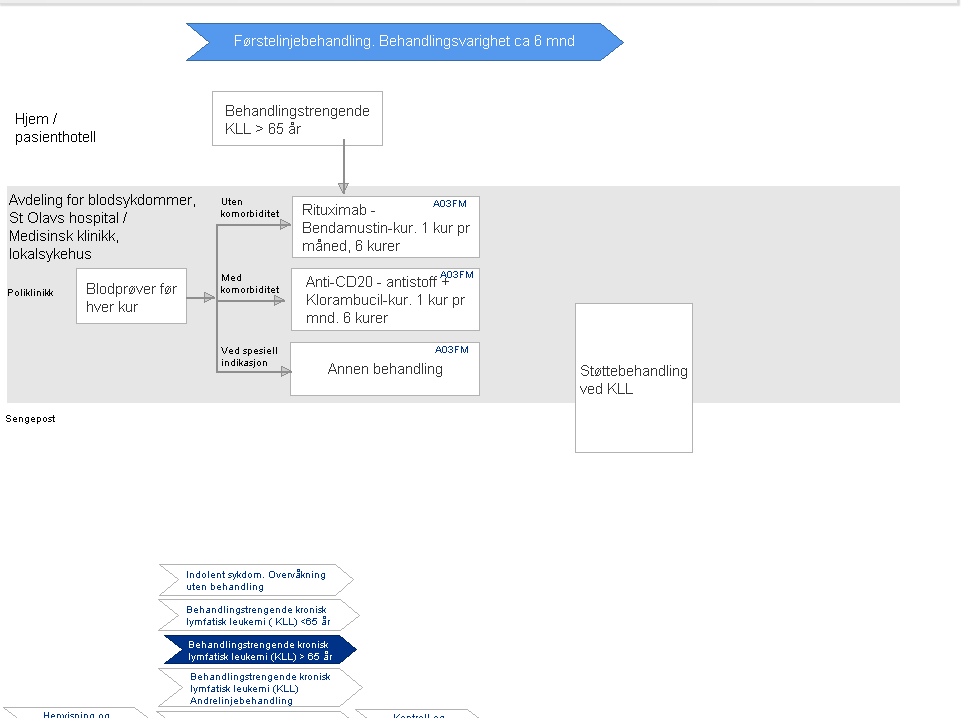 Kronisk lymfatisk leukemi: Andrelinjebehandling
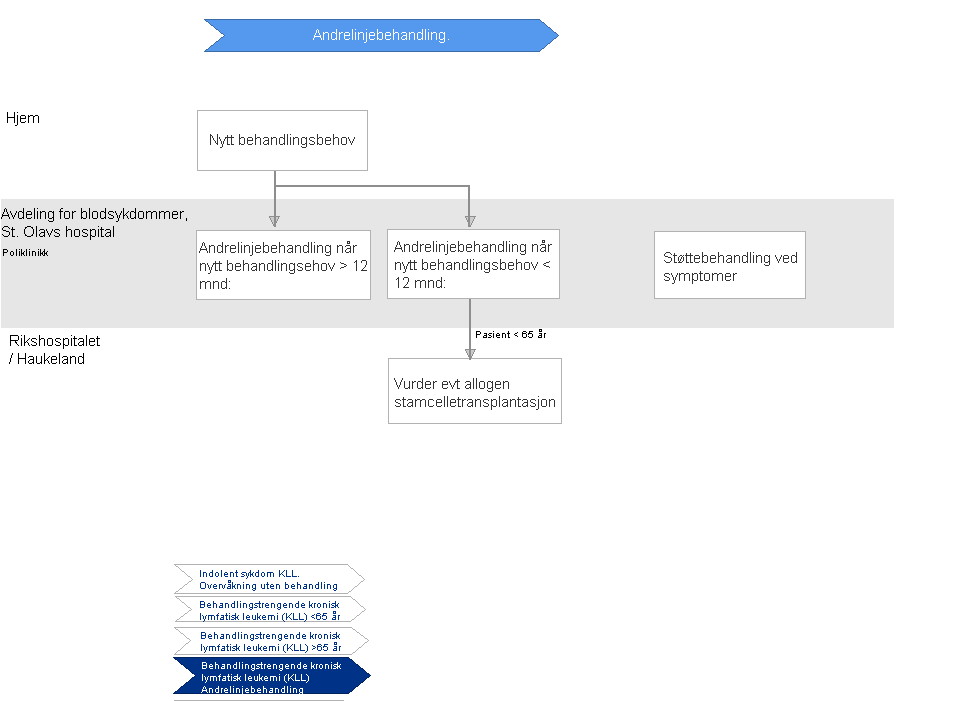 Kronisk lymfatisk leukemi: Kontroll og oppfølging
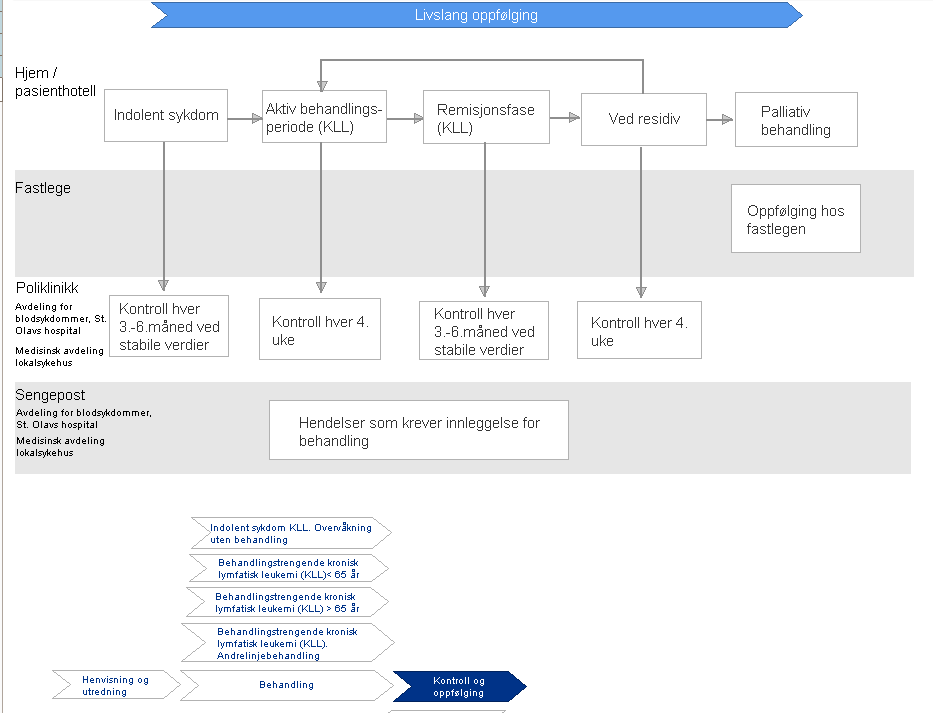